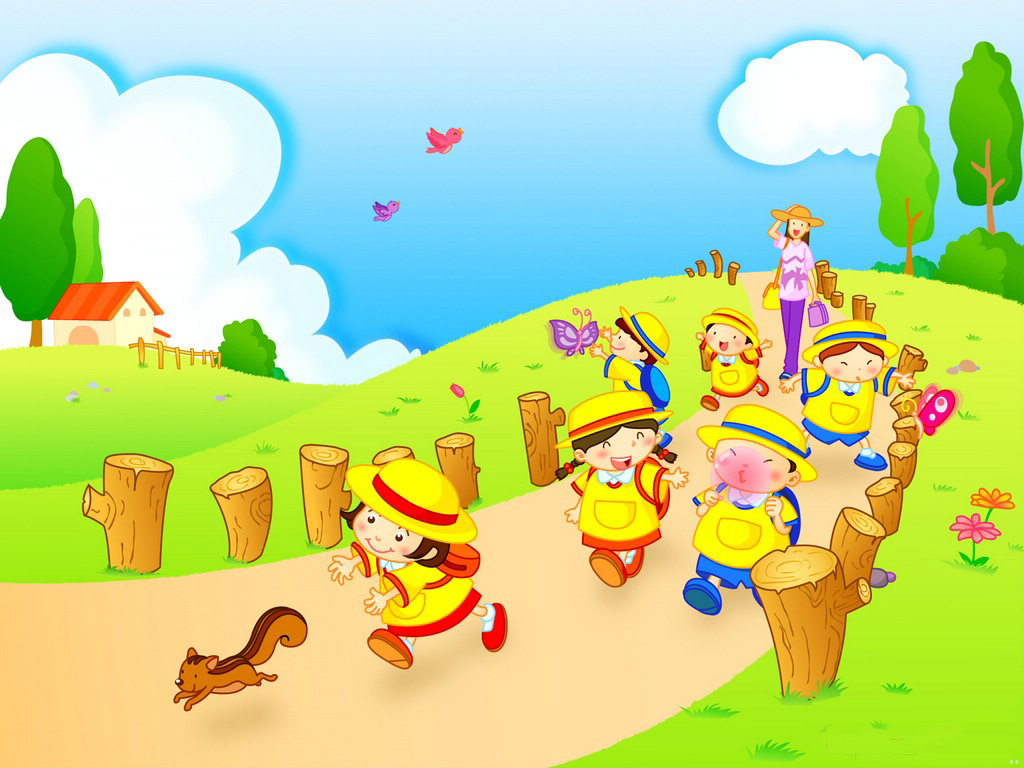 welcome
Con luyện đọc lại các tiếng, từ sau.
chum
cúp
tôm hùm
búp bê
chùm nho
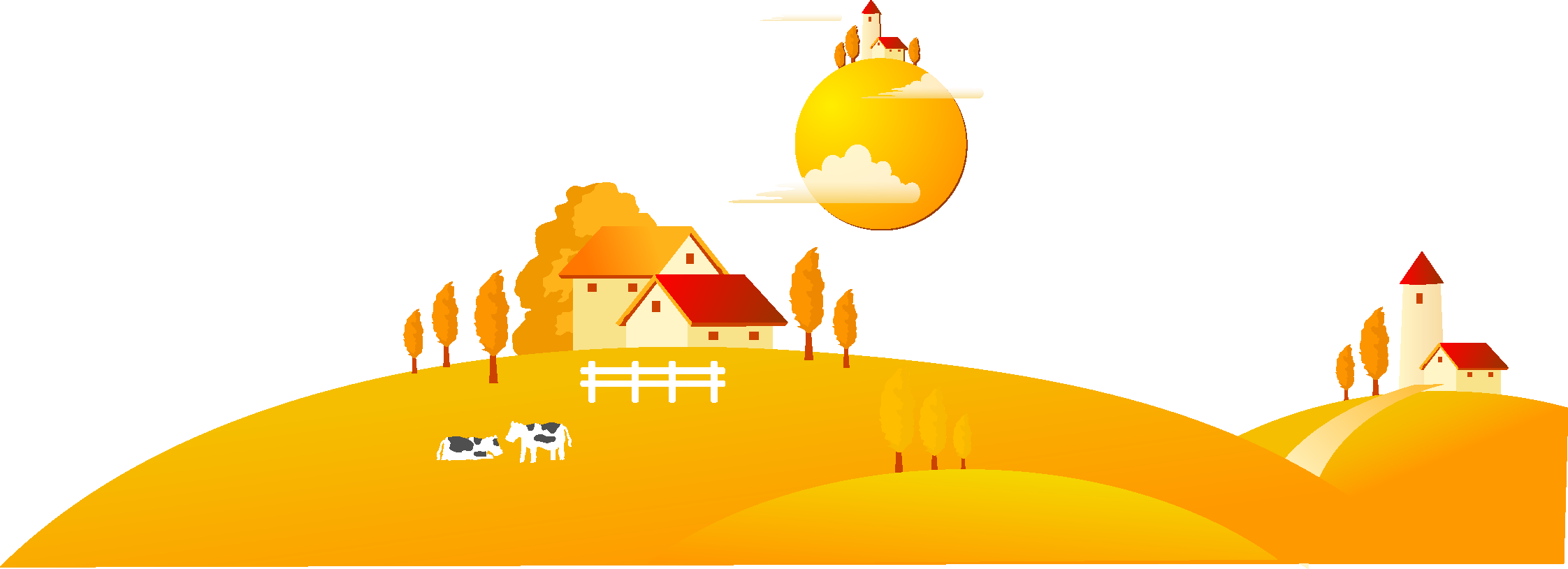 Thứ hai ngày 22 tháng 11 năm 2021
Tiếng Việt
uôm
Bài 53 :
uôm
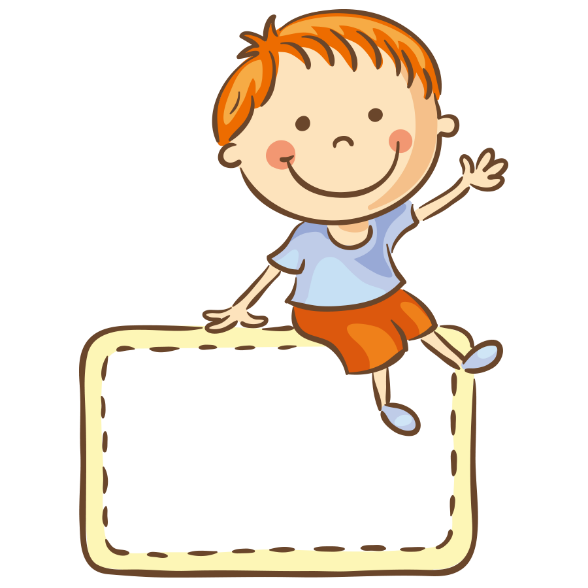 uôm
uô
m
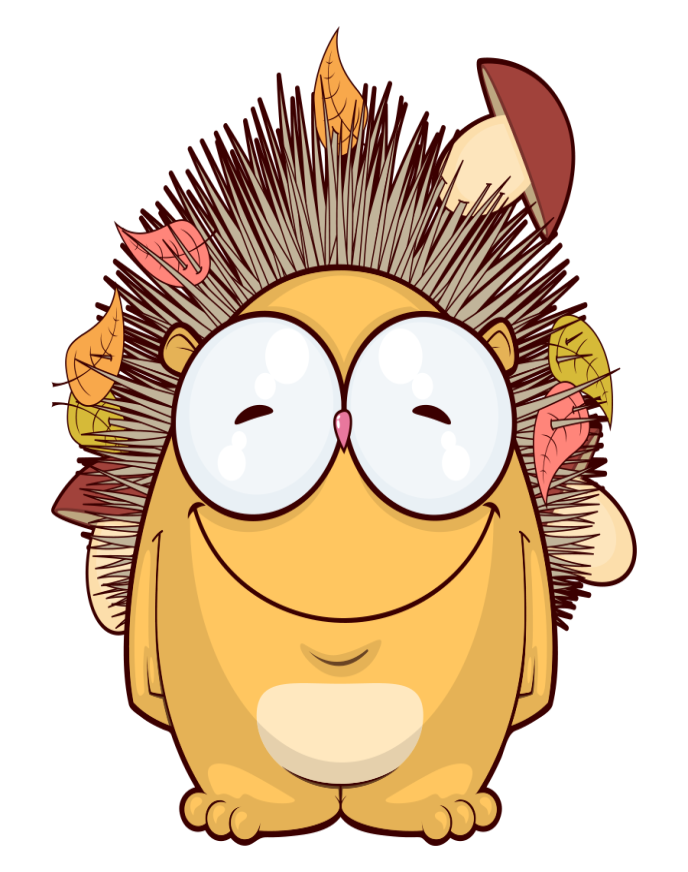 uô - mờ - uôm
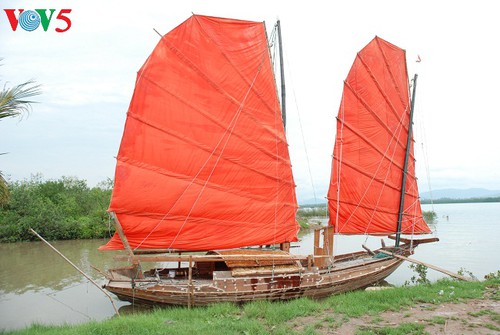 1. Làm quen
buồm
buồm
b
uồm
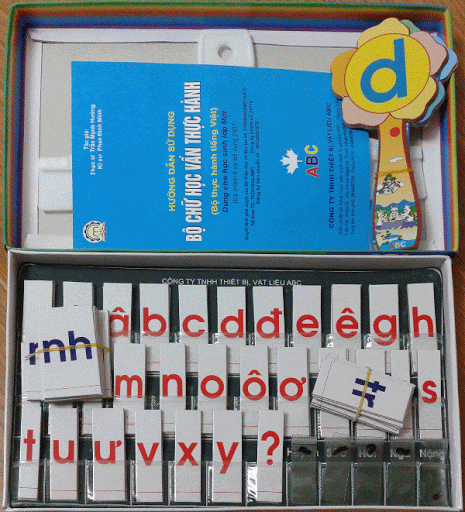 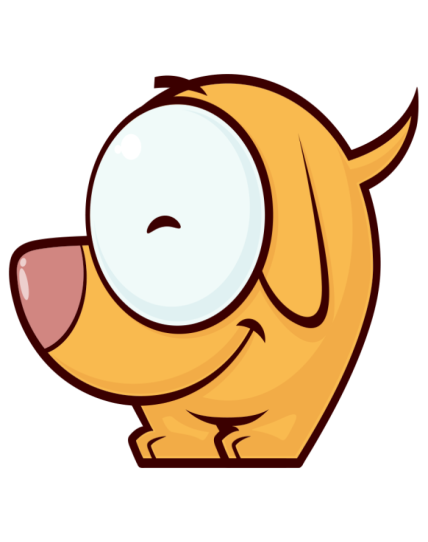 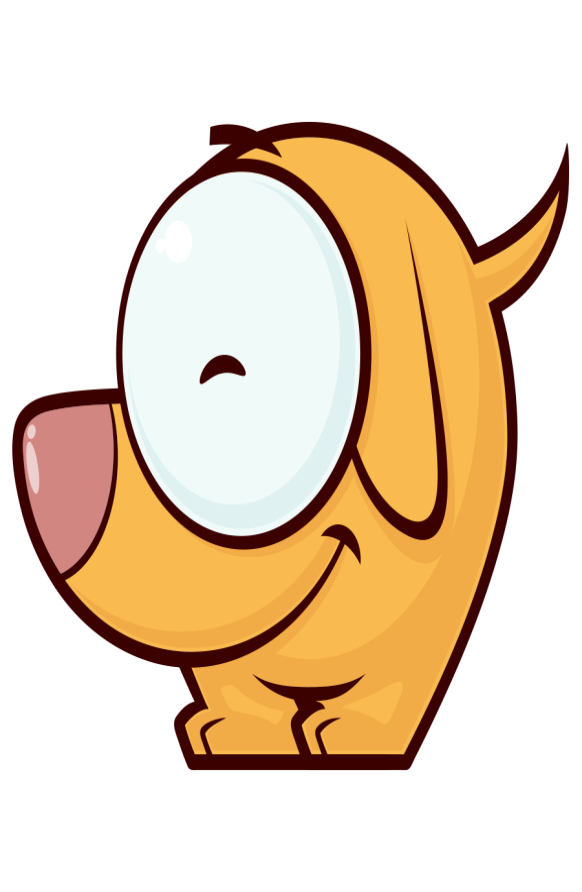 Nghỉ giải lao
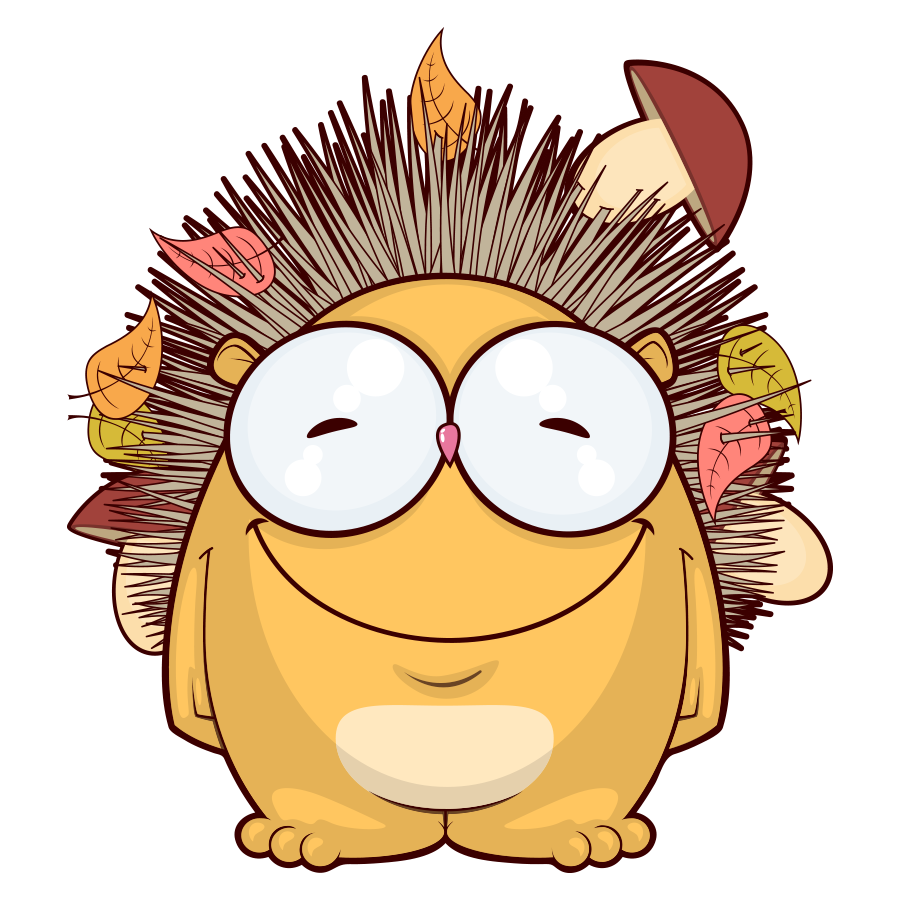 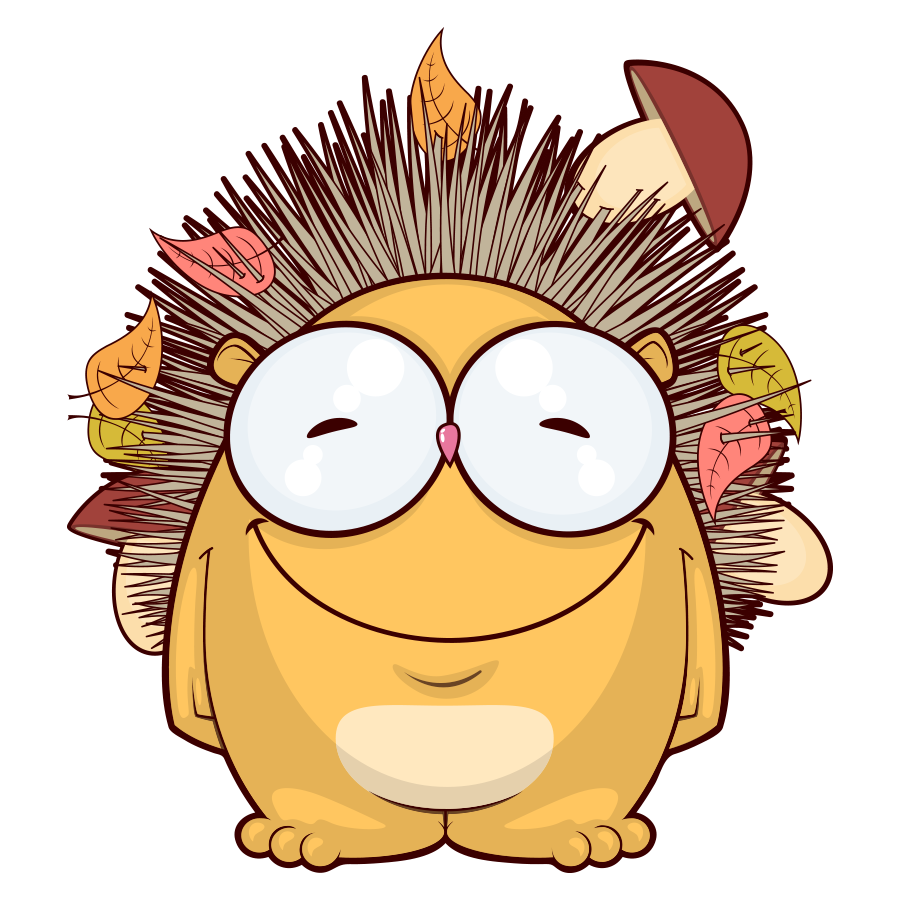 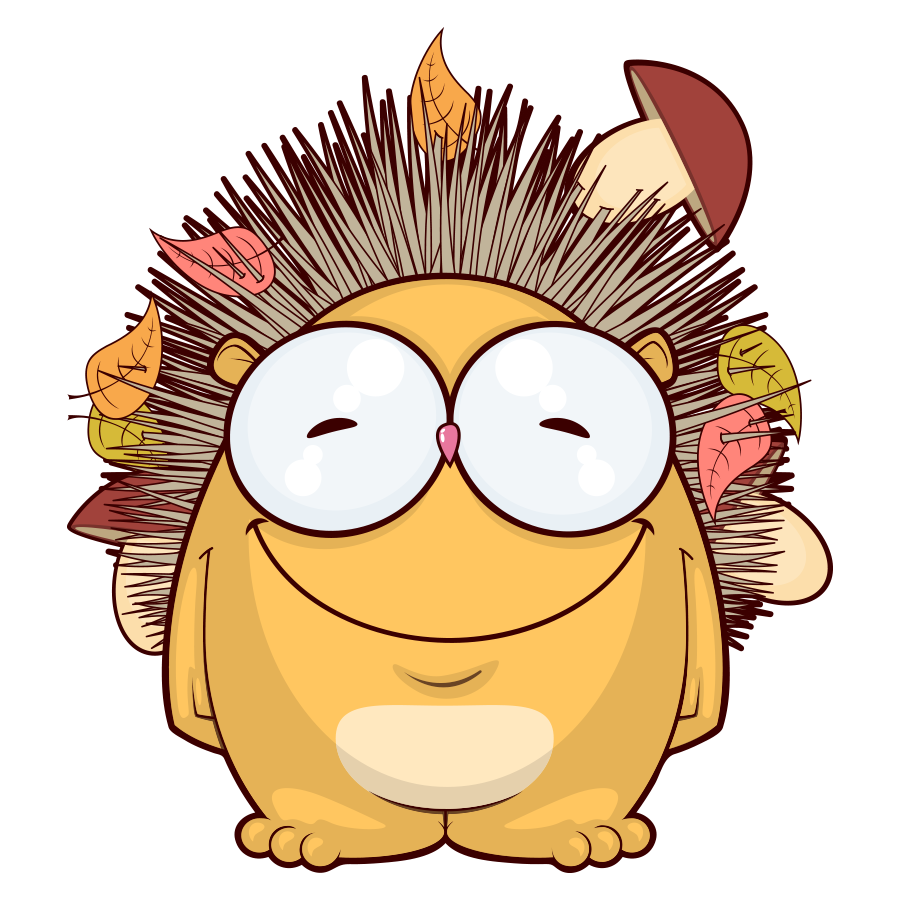 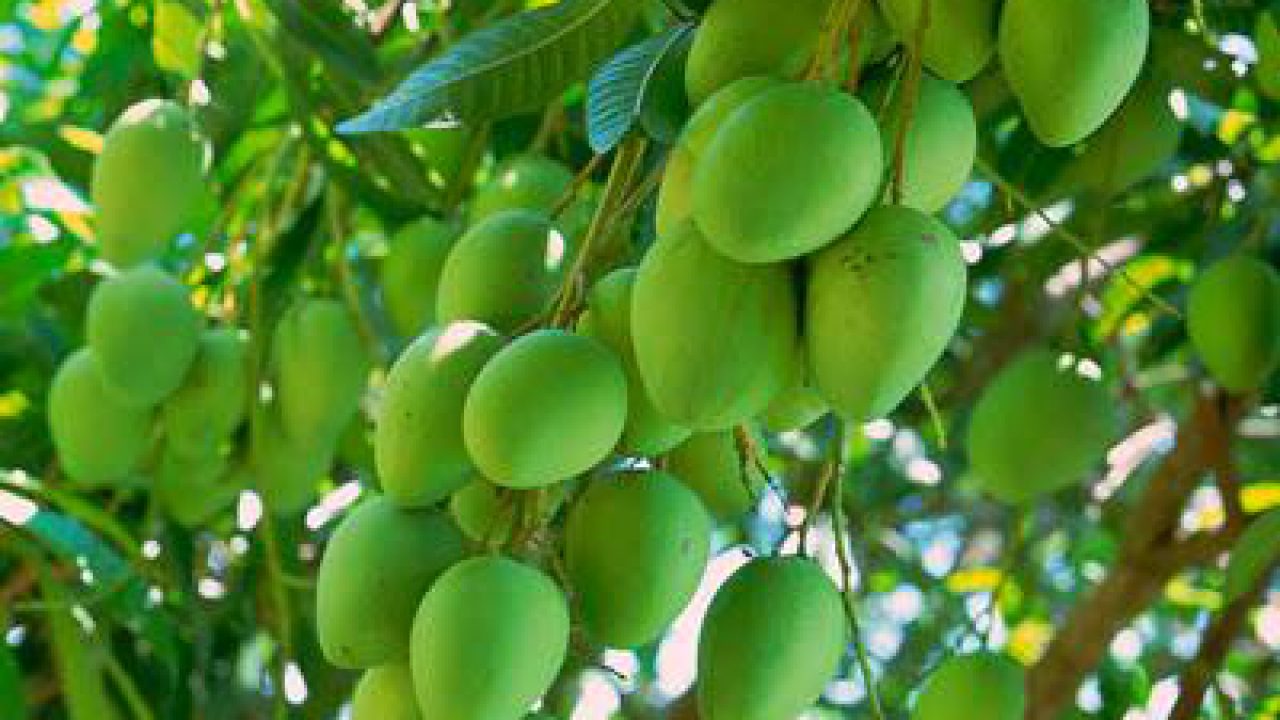 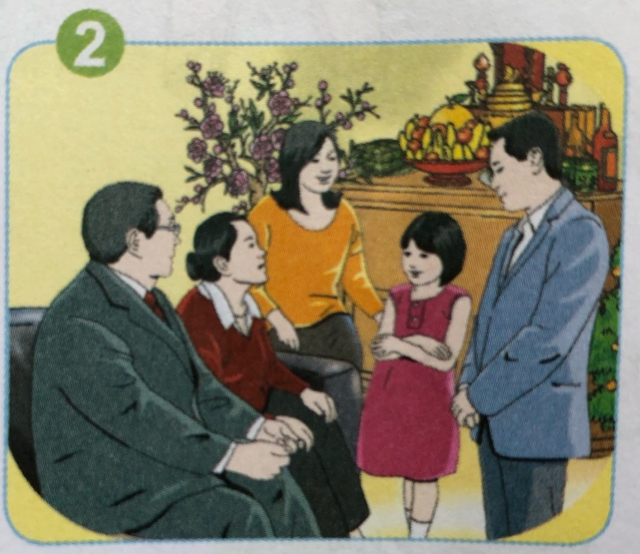 qu¶ muçm
sum häp
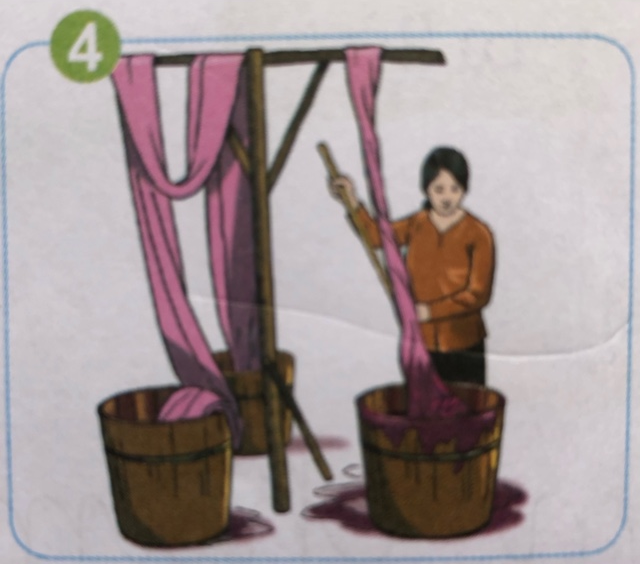 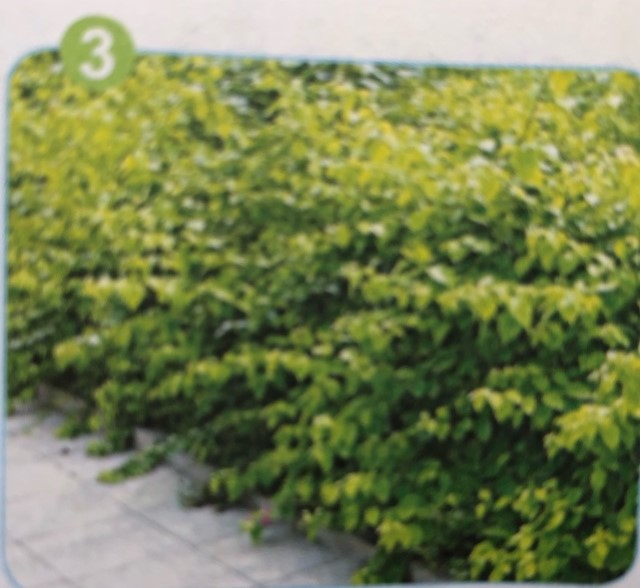 um tïm
nhuém
2. Tiếng nào có vần uôm? Tiếng nào có vần um ?
2. Tiếng nào có vần uôm? Tiếng nào có vần um ?
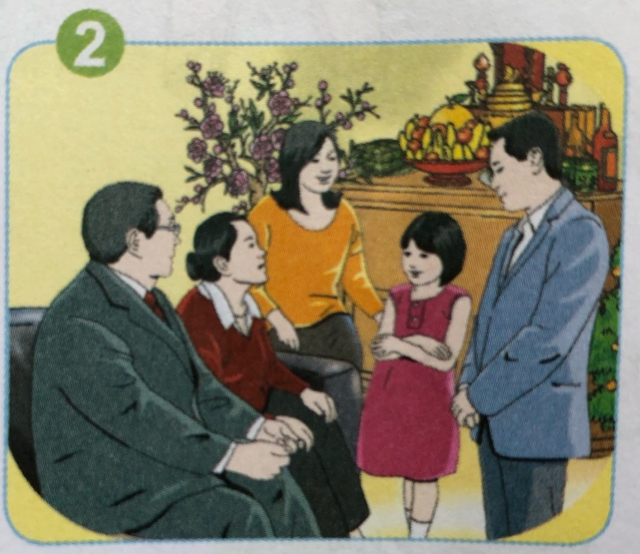 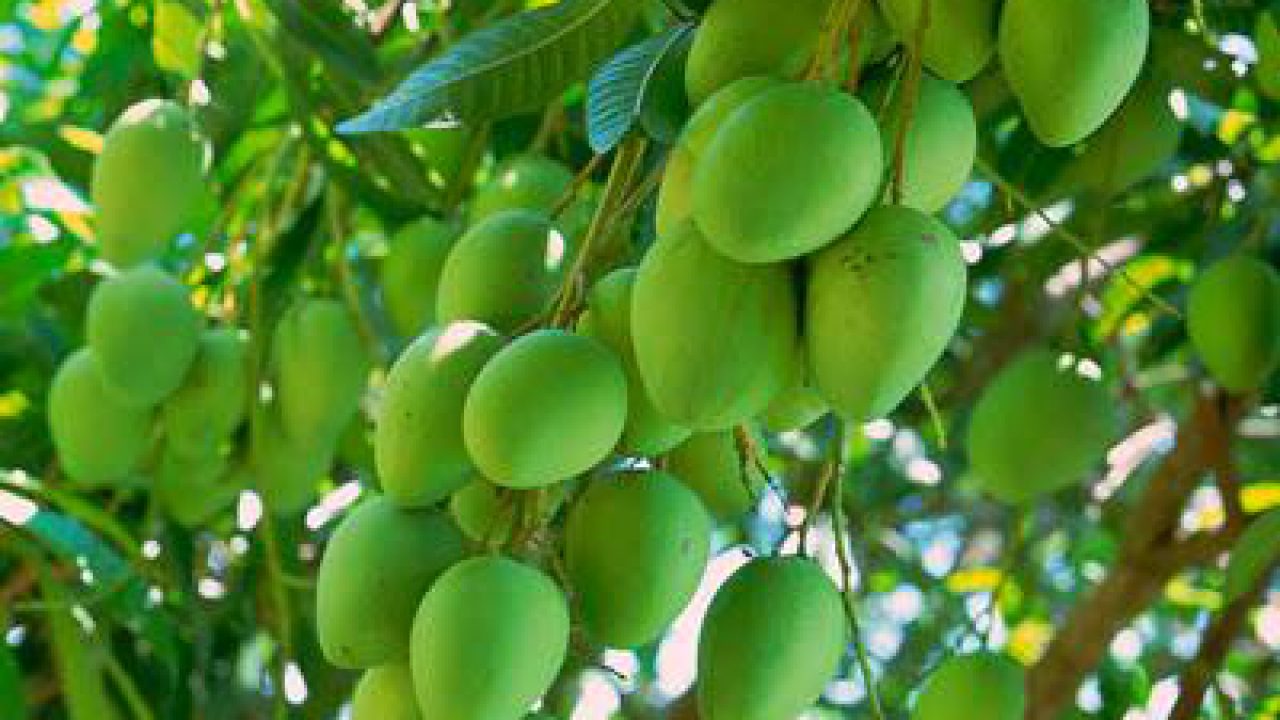 sum häp
qu¶ muçm
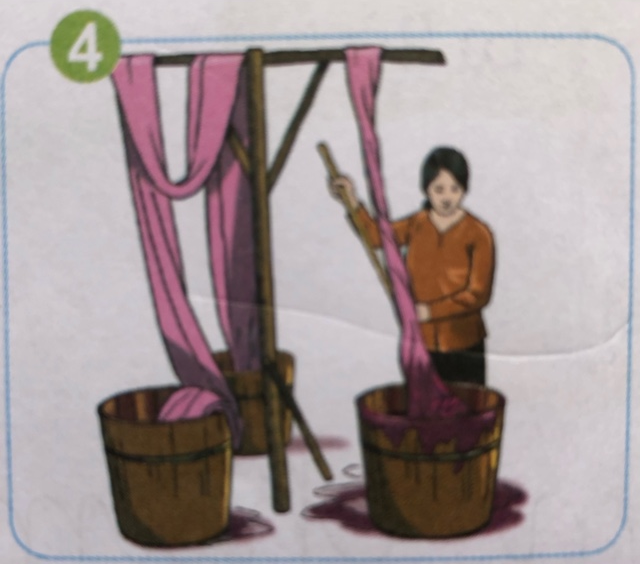 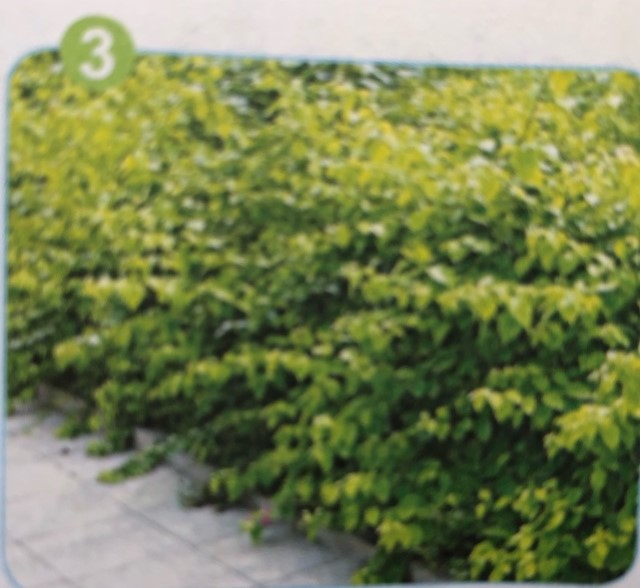 um tïm
nhuém
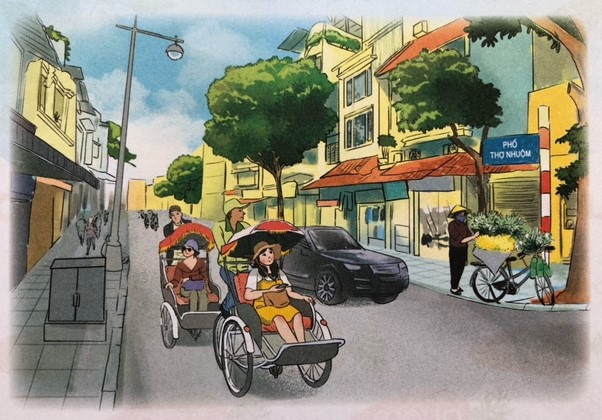 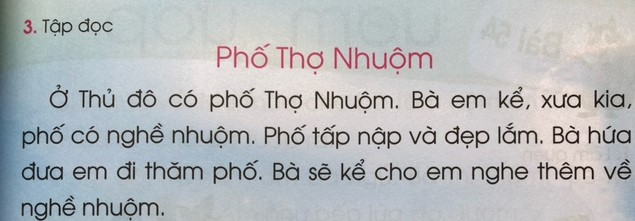 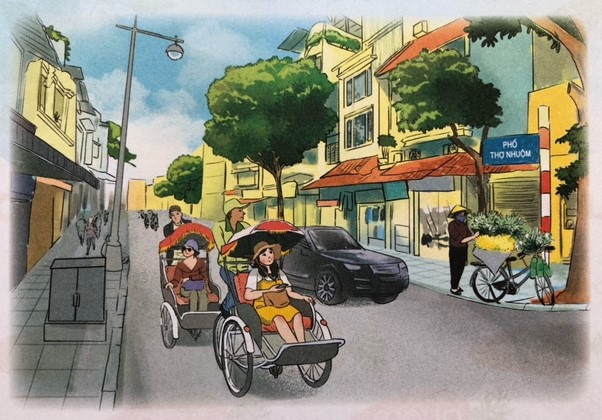 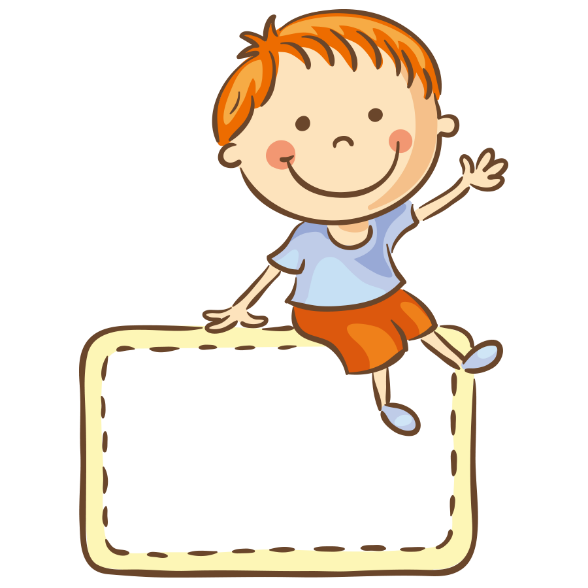 a. Ở thủ đô
1. tấp nập và đẹp lắm.
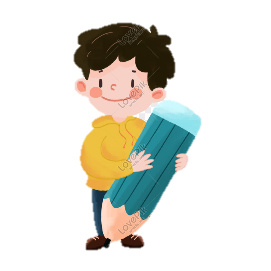 Ghép đúng
b.Phố
2. có phố Thợ Nhuộm.
1. Ở thủ đô
có phố Thợ Nhuộm.
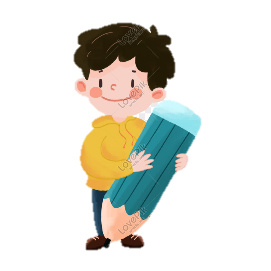 Ghép đúng
2.Phố
tấp nập và đẹp lắm.
4. Tập viết
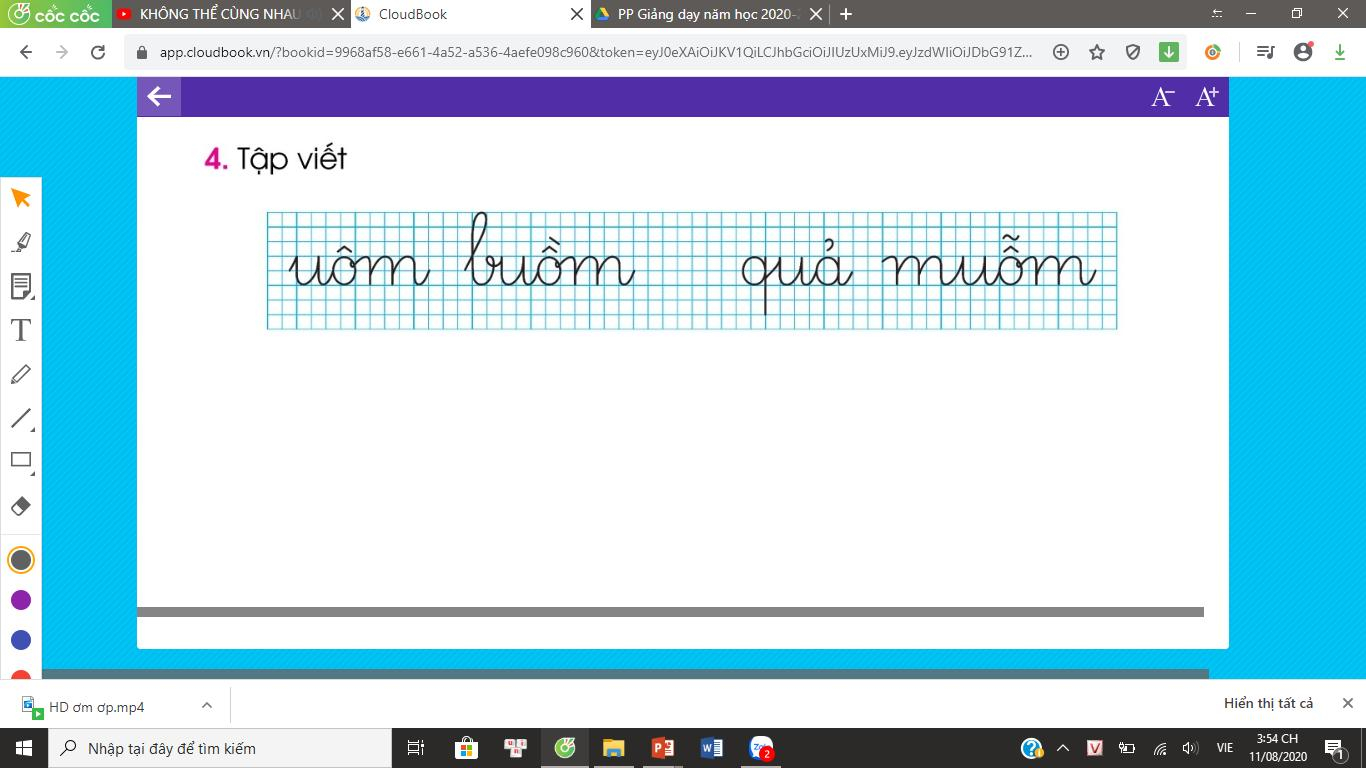 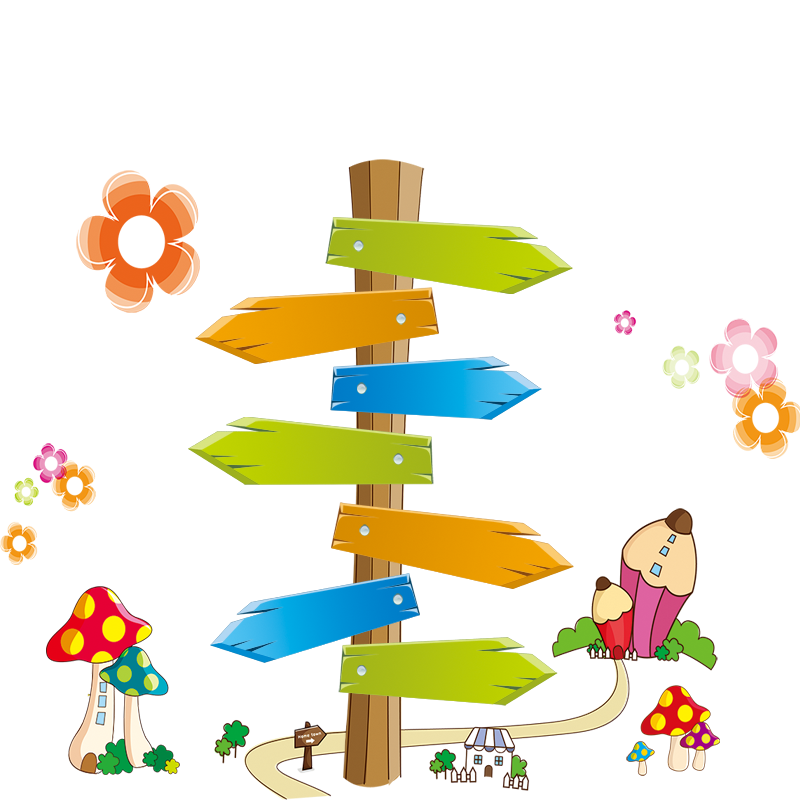 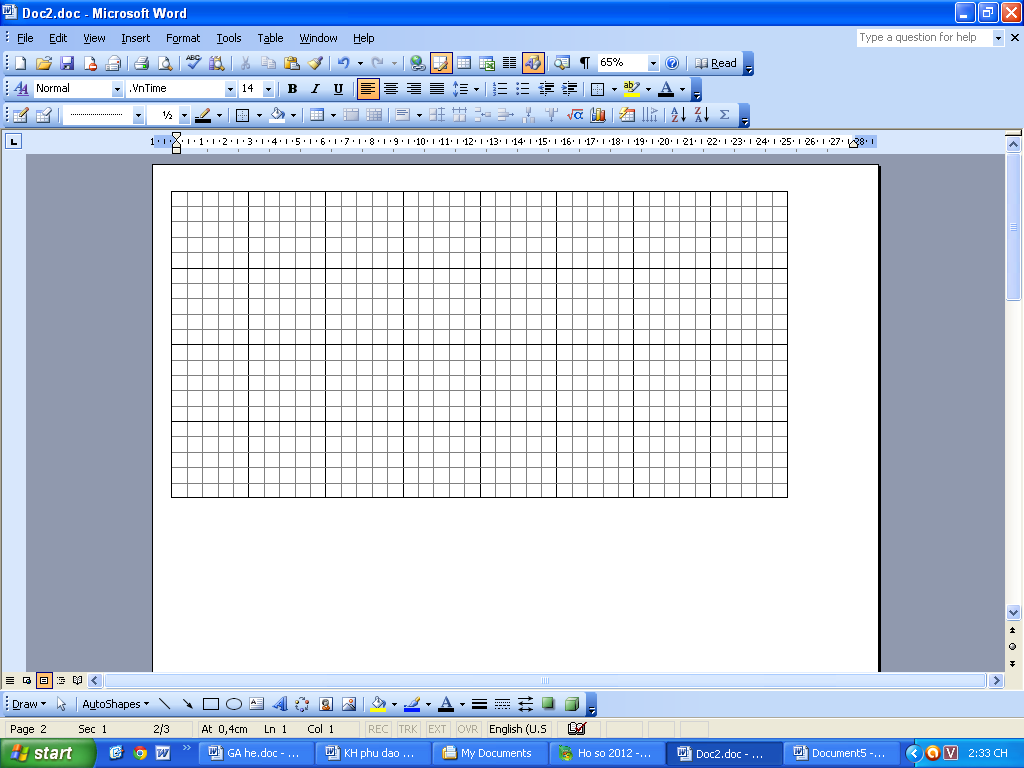 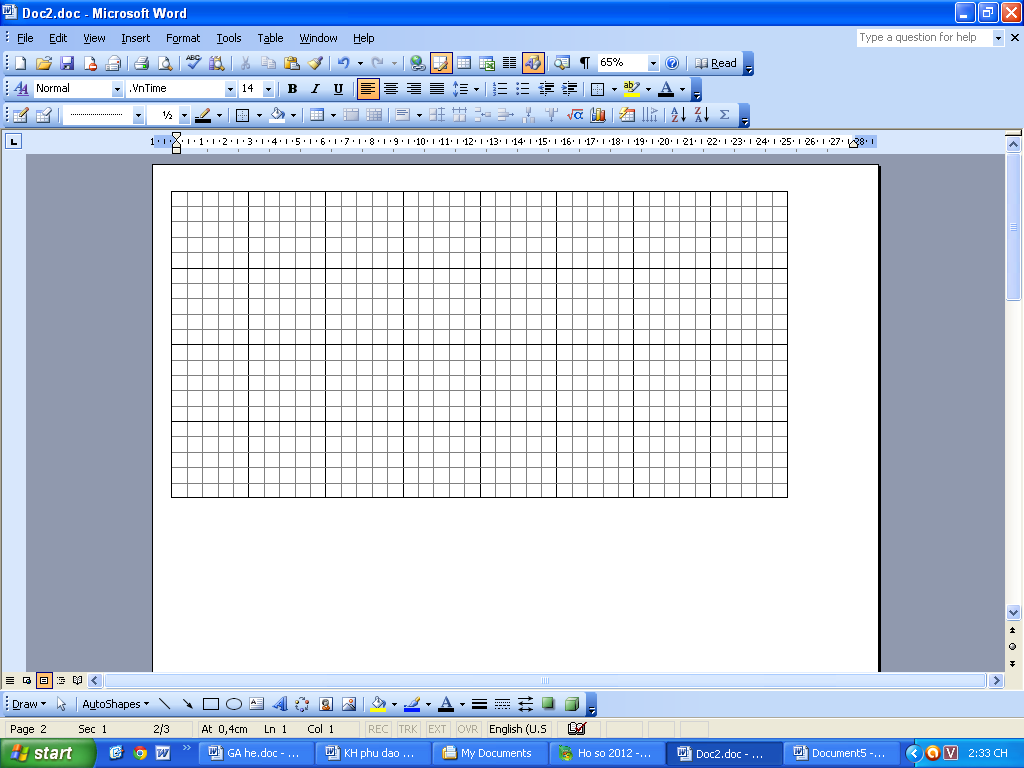 Phố Thợ Nhuộm
?
Ở Thủ đô có Phố Thợ 

 Nhuộm. Bà em kể, xưa kia, 

 phố có nghề nhuộm.
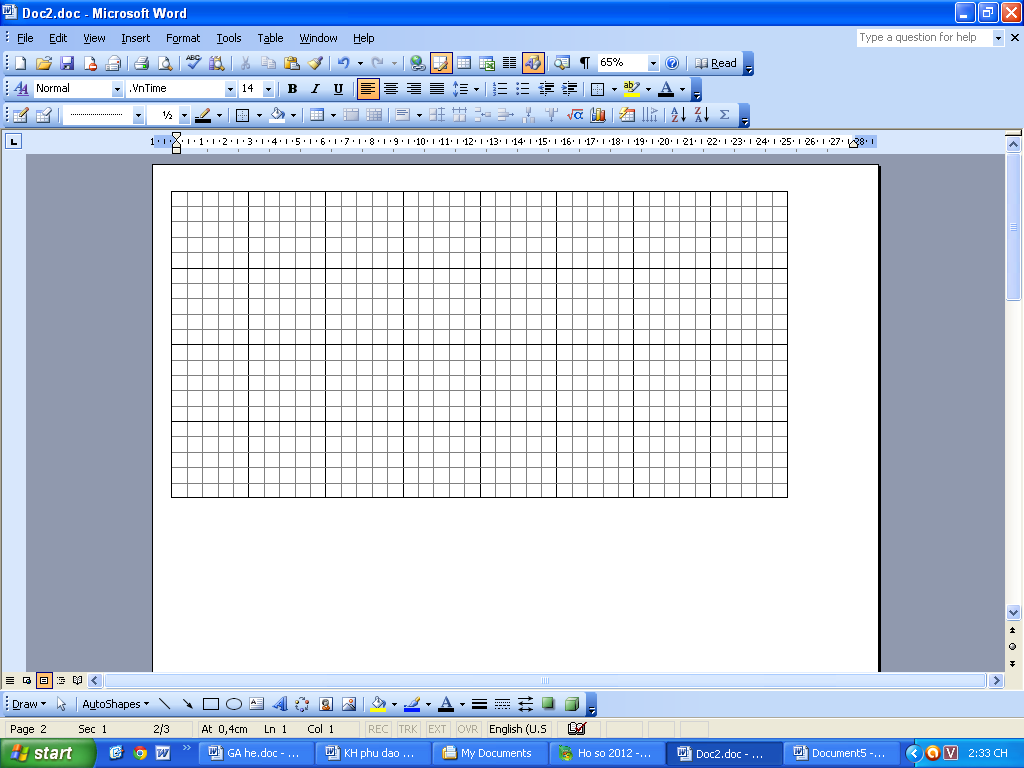 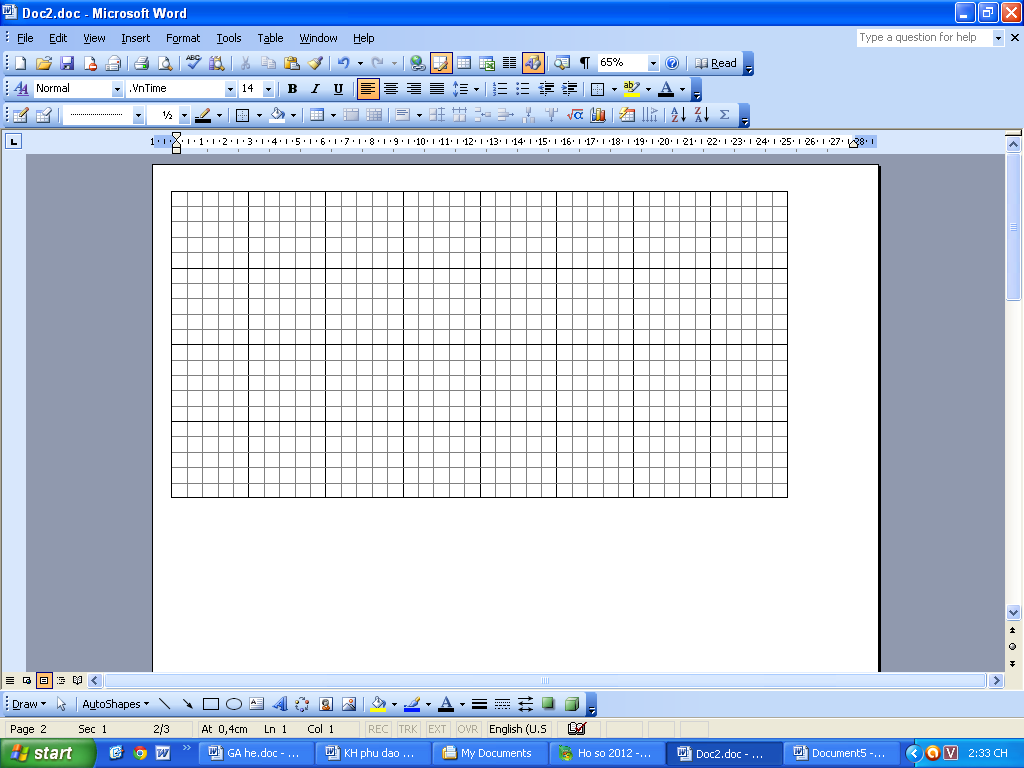 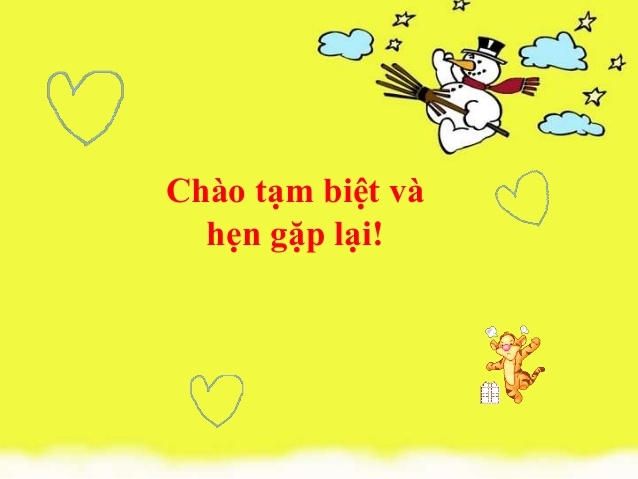